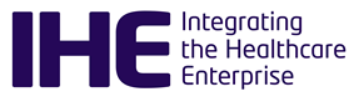 Pathology and Laboratory Medicine (PaLM) : Le domaine Laboratoires
François Macary
PaLM Technical co-chair
Le domaine Pathology and Laboratory Medicine (PaLM ) d’IHE International couvre les laboratoires de biologie médicale, les laboratoires d’anatomie et de  cytologie pathologiques, et les postes de transfusion sanguine.Ce domaine a trois sponsors :
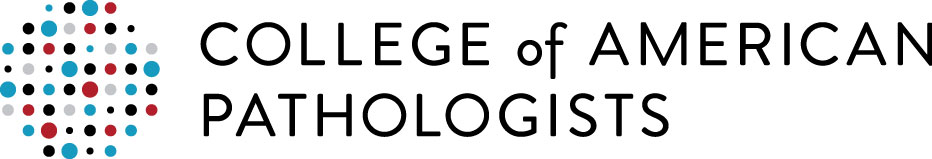 http://www.cap.org
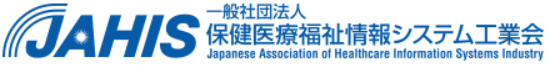 https://www.jahis.jp/
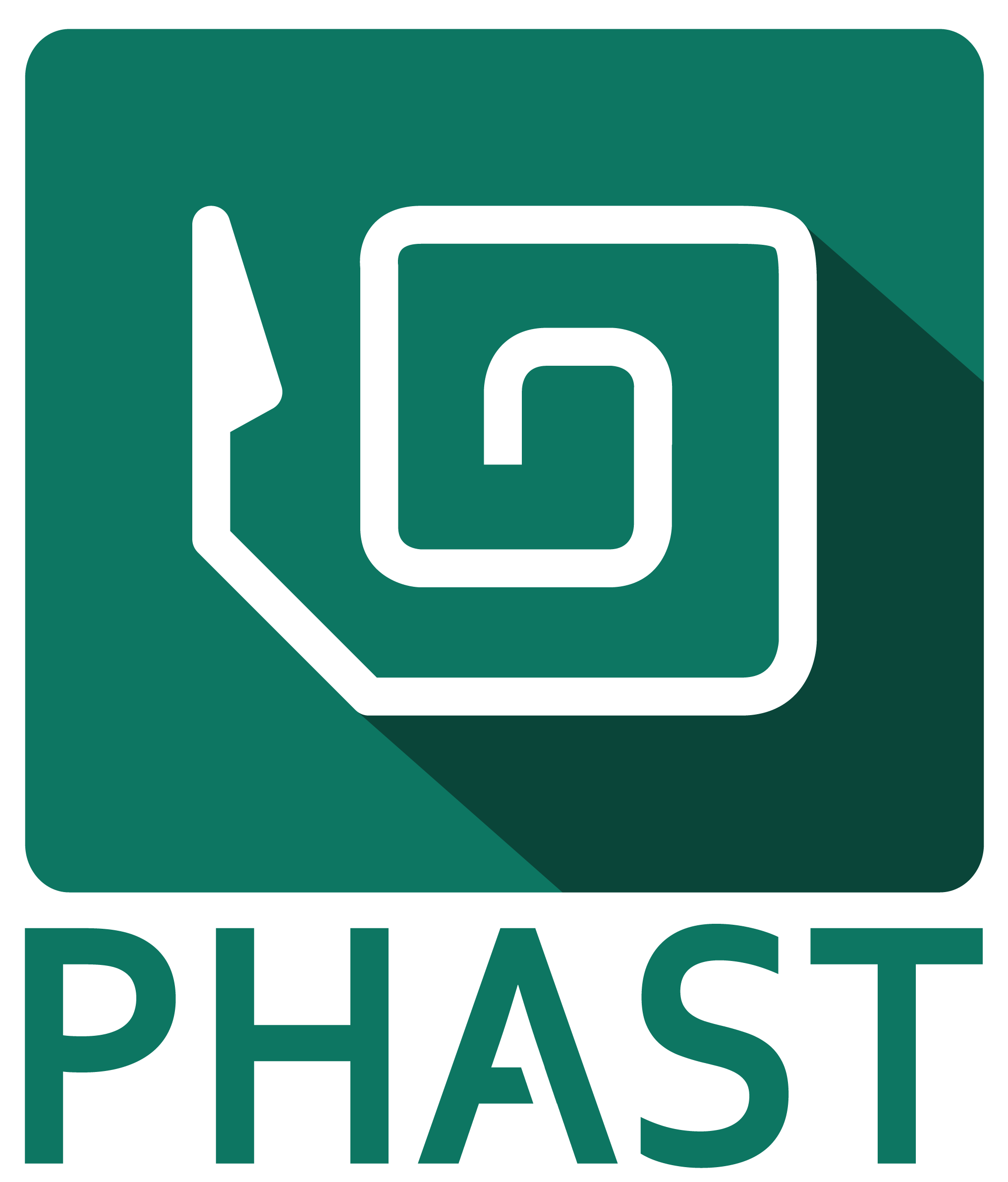 http://phast.fr/
Périmètre du domaine reprécisé en 2016
La représentation, l’échange, le partage de données structurées, de documents électroniques et d’images, en rapport avec les prestations réalisées sur des spécimens biologiques in vitro par les laboratoires de biologie médicale
ou d’anatomie et de cytologie pathologiques.
La représentation et l’échange des données structurées  en rapport avec les spécimens biologiques prélevés, préparés, techniqués et conservés en biobanques.
Echange de données structurées en rapport avec la transfusion des produits sanguins labiles aux patients receveurs.
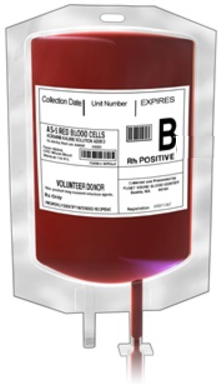 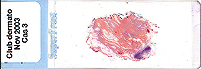 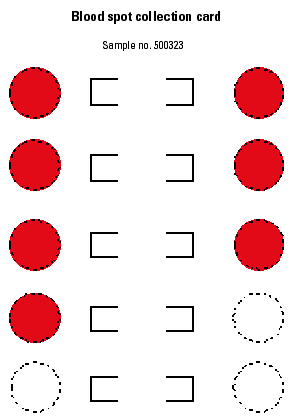 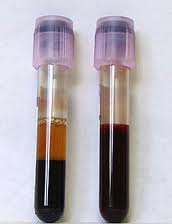 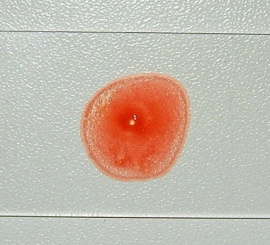 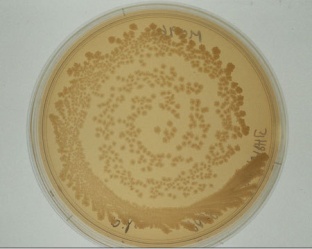 Final Text
Trial Implementation
Public comment
Development
T
F
P
D
Organisations :
Processus externes
Transfusion PSL
Poste de transfusion
LTW
LCC
P
F
Cliniciens, soignants
TMA
LBL
LPOCT
P
F
F
Recueil des prélèvements
XD-LAB
Anapath numérique
Sous-traitance
Gestion & planification du laboratoire
…
ILW
D
T
LDA
Plateau technique du laboratoire
Automation
F
Comptes rendus
LAW
APSR 2
XD-LAB
Labo sous-traitant
F
P
F
LCSD
LSH
ARPH
Biobanques
D
T
Santé publique
Services transverses
LCSD
SET
F
D
[Speaker Notes: APSR = Anatomic Pathology Structured Report
ARPH = Anatomic Pathology Report for Public Health
ILW = Inter-Laboratory Workflow
LAW = Laboratory Analytical Workflow
LBL = Labeling
LCC = Laboratory Clinical Communications
LCSD = Laboratory Code Set Distribution
LDA = Laboratory Device Automation
LDA = Laboratory Device Automation 
LPOCT = Laboratory Point of Care Testing
LSH = Laboratory Specimen Handoff
LTW = Laboratory Testing Workflow
SET = Specimen Event Tracking
TMA = Transfusion Medicine Administration
XD-Lab = Sharing Laboratory Reports]
Les profils PaLM déployés en France
final text
trial implementation
http://www.ihe.net/Technical_Frameworks/#PaLM
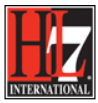 V2.5.1
CDA R2
V2.5.1
V2.5.1
V2.5.1
V2.5.1 +
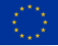 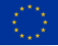 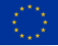 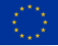 Cadre d’interopérabilité européen de la santé numérique
  Appels  
      d’offres 
      publics
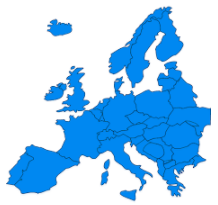 XD-LAB = volet « Compte rendu d’Examens de 
Biologie Médicale » du CI-SIS 
opposable aux laboratoires depuis janvier 2016.
Rend aussi obligatoires LOINC et UCUM
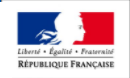 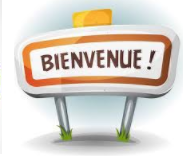 Les nouveaux arrivants
Le compte rendu CDA R2 d’anatomie et de cytologie pathologiques : APSR 2.0 
Un modèle de document CDA unique. 
Projet pilote du nouvel environnement de production [ART-DECOR + pubswiki.ihe.net]
publié fin septembre pour commentaires publics
Version TI > fin janvier 2018, pour les connectathons 2019 
Premières implémentations attendues en Allemagne
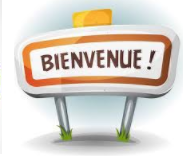 Les nouveaux arrivants
Rapportsincidents
Transfusion Medicine Administration (TMA)
 publié en octobre pour commentaires publics
Version TI > fin septembre 2018
DPI
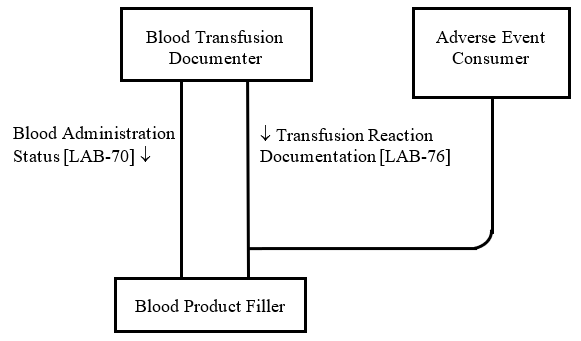 Evénements ayant trait à l’administration de PSL aux patients receveurs, 
et aux éventuels événements indésirables
EFS
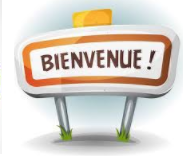 Les nouveaux arrivants
DPI
Laboratory Clinical Communication (LCC)
en commentaires publics
jusqu’à fin janvier 2018
Version TI > fin juin 2018
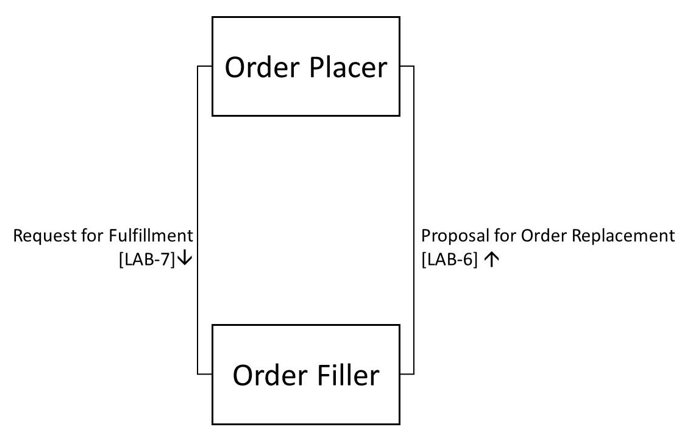 Ce résultat ne cadre pas avec le tableau clinique
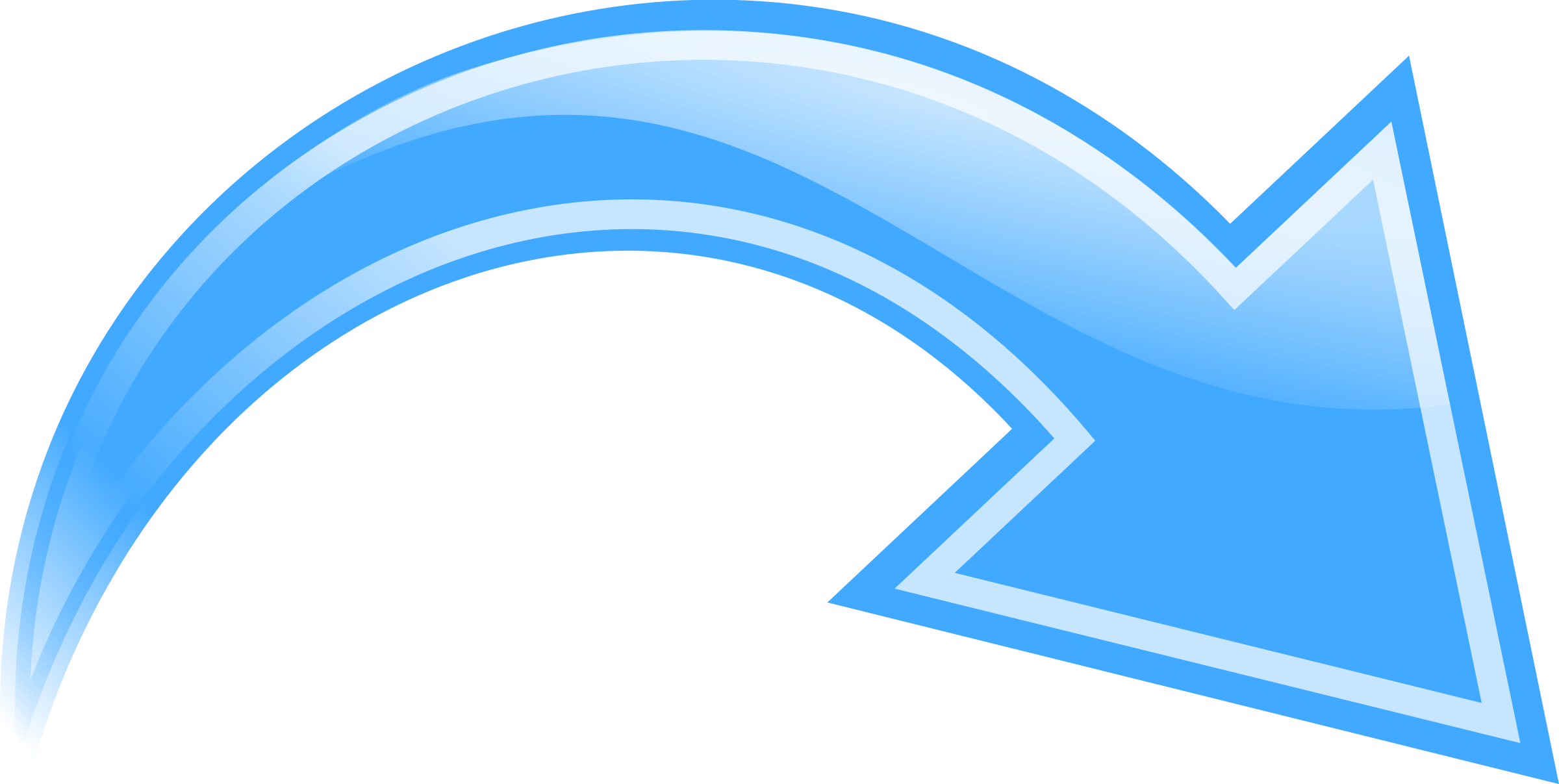 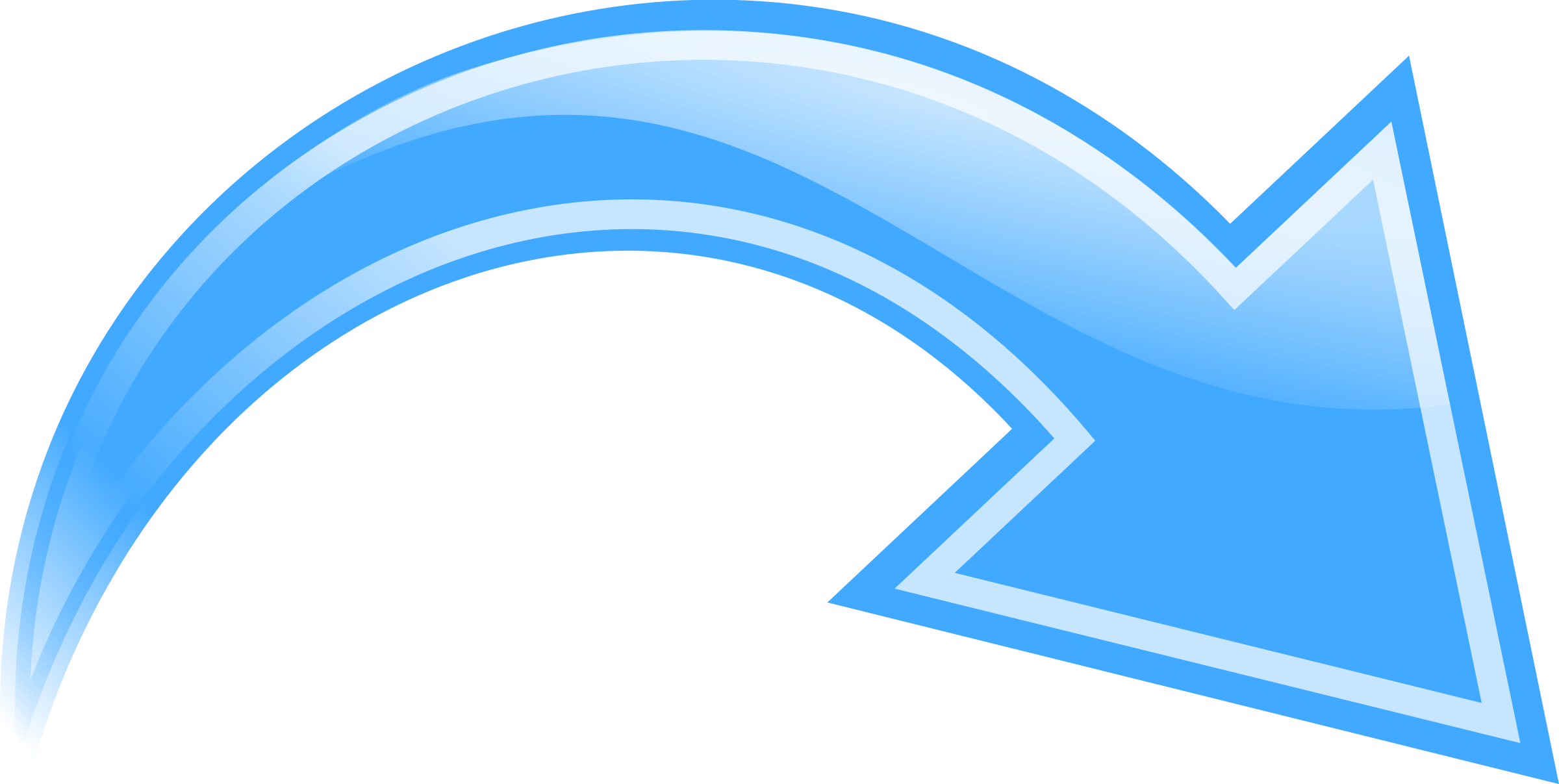 Je vous propose de substituer cet examen
Renforcement du dialogue clinico-biologique : Dématérialise les discussions entre le biologiste et le clinicien sur le contenu d’une demande d’examens, ou sur certains de ses résultats.
SIL
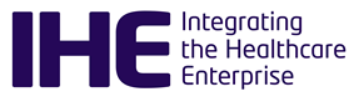 Questions ?
http://www.ihe.net/Technical_Frameworks/#PaLM
François Macary
Phast